Исследовательская работа по экологии
ОЦЕНКА ЖИЗНЕННОГО СОСТОЯНИЯ  
ДЕРЕВЬЕВ
НА МИКРОУЧАСТКЕ ШКОЛЫ № 3 с. АРЗГИР
                                                             Работа ученицы 11 А класса
                                                                                                    МБОУ СОШ №3 с.Арзгир
                                                                                        Арзгирского района
                                                                                              Ставропольского края
                                                                                        Сологуб Анастасии
                                                                               Руководитель
                                                                                       Учитель биологии
                                                                                           ( высшей категории)
                                                                                                              Новак Светлана Владимировна
	



                 2014 год
Цель исследования:
Проведение оценки жизненного состояния                                              деревьев произрастающих на территории МБОУ СОШ №3. с. Арзгир, изучение факторов окружающей среды, оказывающие непосредственное влияние на состояние зелёных насаждений.
Задачи исследования:
1 год исследования
1)  изучить научную литературу по данной теме;
2) определить видовой состав древесно-кустарниковых растений, используемый в озеленении территории школы; оценить жизненное состояние деревьев визуальным методом по наличию разных повреждений; выявить болезни зелёных насаждений, определить тип и степень повреждения древесных растений.
3) произвести статистическую обработку данных, сделать подсчёт по всем типам  повреждений.
Видовой состав древесной растительности на территории пришкольного участка                        МБОУ СОШ №3 с. Арзгир.
У древестных растений встречаются следующие:
неинфекционные – вызванные почвенно-климатическими условиями, механическими повреждениями;
2. бактериальные – опухоли, гнили, пятна;
3. вирусные – скрученные листья, изменение формы и цвета побегов, листьев;
4. грибковые – пятнистость, налёты, трутовые грибы,
    шляпочные грибы из-за запылённости и загрязнённости стволов.
Болезни зелёных насаждений.
Основные повреждения деревьев
Шкала визуальной оценкисостояния растений по внешним признакам.
Определение класса состояния деревьев.
Результаты первого года работы.
1. Общее количество деревьев, растущих на территории школы – 157. 
2. Видовой состав деревьев, используемых в озеленении школы: 
       хвойные (туя, ель, сосна); лиственные (вязь, айлан, акация, клён). Но основную массу древесной растительности составляют фруктовые деревья: семечковые (яблоня, груша, тутовник); косточковые (вишня, слива, абрикос, алыча). 
3.Зависимость состояния деревьев от их месторасположения и по типам насаждений:
хорошее состояние деревьев (деревья растут группами или однорядовые насаждения, соблюдены все условия при посадке (расстояние, освещённость, влажность);
неудовлетворительное состоянии (не соблюдены соответствующие условия при посадке молодых саженцев, основные причины – близкое расстояние, слабая освещённость, излишнее затемнение более высокими деревьями. Деревья, посаженные перед зданием школы и на переднем плане школьного участка (вдоль изгороди) более всего подвержены воздействию вредного экологического фактора – автотранспорта.
4. Виды повреждений деревьев :
большую часть составляют деревья, на которых спилены и срублены ветки;
в меньшем количестве представлены деревья, которые имеют растрескавшуюся и повреждённую кору;
обнаружены деревья, которые имеют засохшие и сломанные ветки, искривлённый ствол, вышедшие на поверхность корни, скрученные листья, изменение цвета, формы побегов, листьев. В основном это деревья, которые расположены вдоль дорожек или не соответствует их месторасположение (излишняя затенённость, близкое расстояние); 
 обнаружены деревья (в единичных экземплярах), на которых имелись грибы (шляпочные) и гриб трутовик;
единичные экземпляры деревьев, подвергшихся антропогенному воздействию (надписи, вырезки);
5.Бактериальные заболевания: 
      опухоли, гнили, пятна, пятнистость, налёты, запылённость и загрязнённость стволов.

6.Угнетённый рост хвойных деревьев, а именно сосен . 
Основные причины :
      близкое расположение дороги, хвойные деревья не газоустойчивы
      для ели – слабая затенённость, недостаток влаги
      для сосны – близкое расстояние, слабая освещённость
      излишнее затемнение низких деревьев более высокими деревьями.
7.Состояние фруктовых деревьев:
часть деревьев высажены вдоль изгороди, на расстоянии 10-15 метров от трассы с интенсивным автомобильным движением, большая часть деревьев на расстоянии 30-40 метров от трассы;
все деревья высотой 2,5-3 метра имеют раскидистую, но деформированную крону, с длинными слабооблиственными концевыми побегами;
у многих деревьев отмечены сухие ветви. На деревьях были видны разные типы повреждений: объеденные края, округлое отверстие на листовой пластинке, сухие, обожженные листья. Повреждено около 30% листьев. На 10 деревьях обнаружена тля. Стволы побелены, поэтому значительных повреждений нет, но у 22 деревьев вдоль стволов тянутся продольные трещины. Возможно,   они вызваны воздействием низких температур («морозобоины») . 12 деревьев полностью усохло. Величина прироста неодинакова, у разных деревьев колеблется от 1 до 4 дюймов. Возобновление подроста у деревьев нет. В кроне деревьев присутствуют сухие ветви. Листья некоторых деревьев повреждены вредителями;
большинство растений имеют удовлетворительное и плохое состояние, не выявлено не одного растения с хорошим состоянием.
Результаты оценки состояния сосны обыкновенной.
Результаты оценки состояния фруктовых  деревьев
Выводы и предложения.
В озеленении микроучастка преобладают фруктовые деревья, хвойные. Они присутствуют только в искусственных посадках.
Посадка древесных растений произведена рационально: одиночные, рядовые, групповые. Живые изгороди из кустарников: сирень, спирея, смородина, которые регулярно подстригаются.
По жизненному состоянию, большинство фруктовых деревьев находится в плохом состоянии.
Необходимо обратить внимание на деревья, имеющие различные повреждения: растрескивание и повреждение коры, засохшие и сломанные ветки, искривление ствола, грибы-сапрофиты, присутствие вредителей и другие.
5. Мы рекомендуем и собираемся сделать:
продолжить наблюдение за жизненным состоянием всех деревьев     и кустарников, особенно имеющих  повреждения, регулярно, весной и осенью высаживать новые саженцы;
увеличить видовое разнообразие древесных пород;
следить за состоянием хвойных, лиственных и фруктовых деревьев;
своевременно проводить обрезку деревьев, удалять сухие ветви;
вести борьбу с вредителями;
обратиться к школьникам, работникам школы и местным жителям с просьбой бережно   
относиться к окружающим их растениям;
проводить в школе «День Земли», «День леса», акции «Посади дерево», конкурс «Самый зелёный участок», которые сопровождаются посадкой новых деревьев, кустарников, однолетних и многолетних цветочно-декоративных растений.
СПАСИБО ЗА ВНИМАНИЕ!
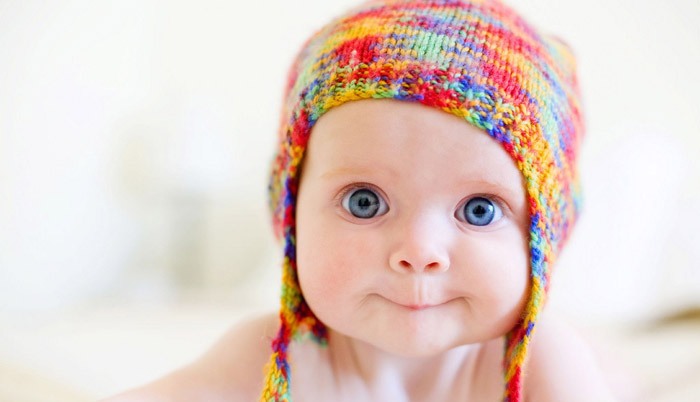